BÀI 3: BÀI THỂ DỤC LIÊN HOÀN TỪ NHỊP 18 – 25
Mục tiêu:
I. Mục tiêu bài học
1. Về phẩm chất:
Bài học góp phần bồi dưỡng tinh thần trách nhiệm, cụ thể đã khơi dậy ở HS:
- Tự giác, tích cực trong hoạt động tập thể.
- Luôn cố gắng vươn lên để đạt kết quả tốt trong học tập.
- Đoàn kết và giúp đỡ bạn trong học tập.
2. Về năng lực:
Bài học góp phần hình thành, phát triển cho HS các năng lực sau đây:
2.1. Năng lực chung:
- Năng lực tự chủ và tự học: HS chủ động thực hiện việc sưu tầm tranh, ảnh phục vụ bài học.
- Năng lực giao tiếp và hợp tác: HS biết sử dụng thuật ngữ, kết hợp với hình ảnh để trình bày thông tin về chủ đề bài học; biết hợp tác trong nhóm để thực hiện các nhiệm vụ được giao.
2.2. Năng lực đặc thù:
- Biết được một số kiến thức cơ bản về sức nhanh và phương pháp tập luyện phát triển sức nhanh.
- Nhận biết và thực hiện được các kỹ thuật, kỹ năng động tác của Bài TD.
- Biết quan sát tranh ảnh và điều khiển nhóm hoạt động.
- Biết hợp tác, giúp đỡ cùng bạn thực hiện các nhiệm vụ học tập.
- Tự tin đứng trước đám đông để thuyết trình, nêu ý kiến đánh giá.
- Vận dụng được trong các giờ học Thể dục và tự tập hàng ngày.
II. BÀI THỂ DỤC LIÊN HOÀN TỪ NHỊP 18 – 25
* Nhịp 18: Quay 90 độ sang trái, dồn trọng tâm vào chân trái, chân phải phía sau mũi chân chạm đất, tay phải thẳng đưa xuống thấp, ra trước cùng tay trái giơ cao song song, long bàn tay hướng vào nhau, mặt hơi ngửa, mắt nhìn theo tay.
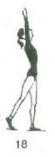 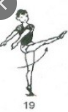 * Nhịp 19: Đá chân phải lên cao chếch sang trái, mũi chân duỗi  thẳng, chân trái kiễng gót, đồng thời vặn mình sang phải, hai tay giữ thẳng đánh từ trên cao ra trước xuống thấp ra sau và chếch phải.
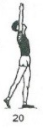 * Nhịp 20: Về tư thế nhịp 18.
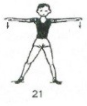 * Nhịp 21: Quay 90 độ sang phải thành đứng hai chân rộng hơn vai, hai tay dang ngang, bàn tay sấp, mắt nhìn trước.
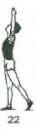 * Nhịp 22: Về như nhịp 18 nhưng đổi bên.
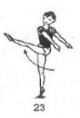 * Nhịp 23: Như nhịp 19, nhưng đổi chân.
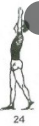 * Nhịp 24: Về tư thế như nhịp 22.
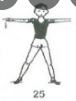 * Nhịp 25: Quay sang trái  về như nhịp 21.